TIÕNG VIÖT – TËP 1
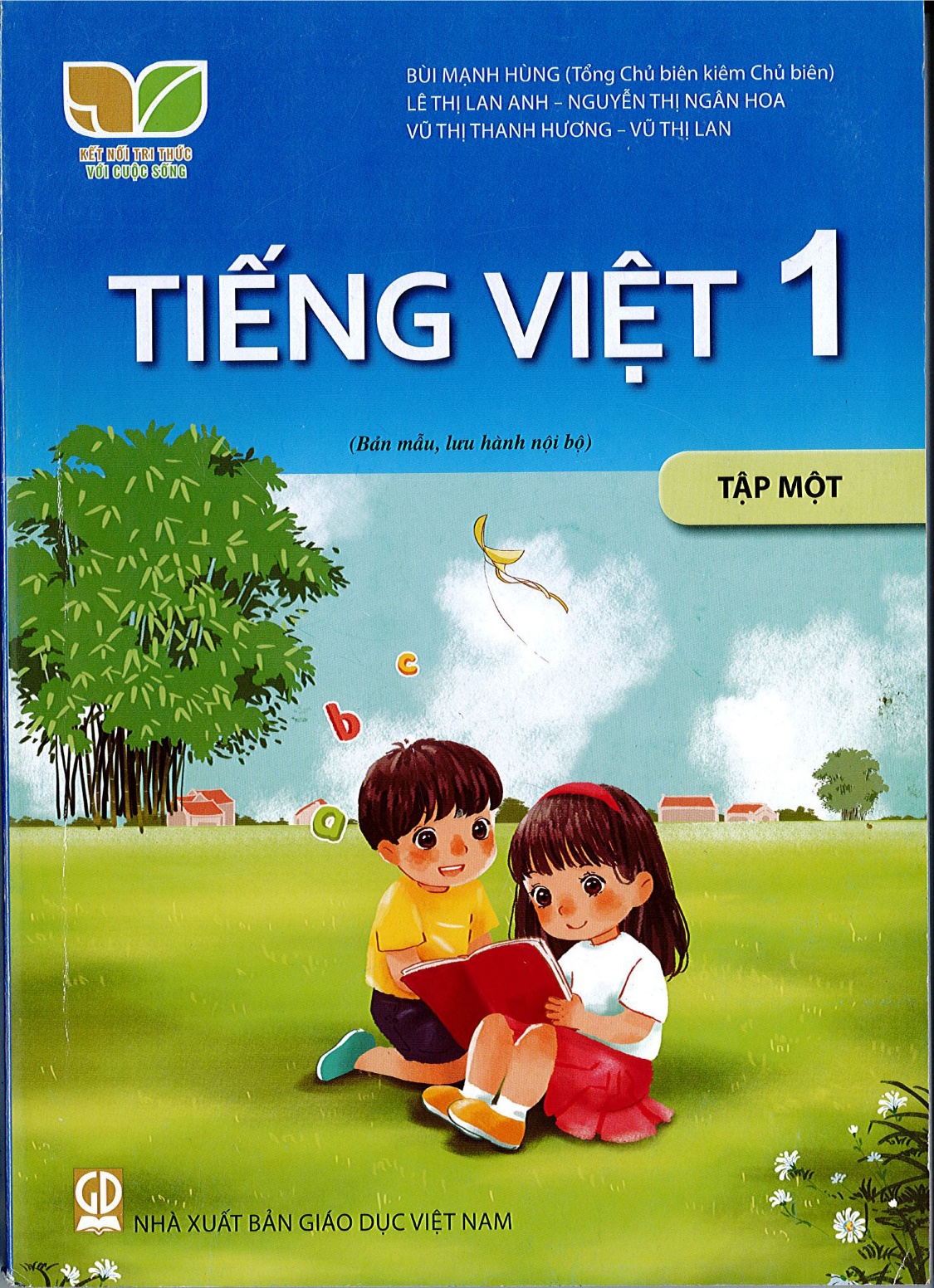 iêng     iêm   yên
Bµi 63:
­
( trang 138 – 139)
1
NhËn biÕt
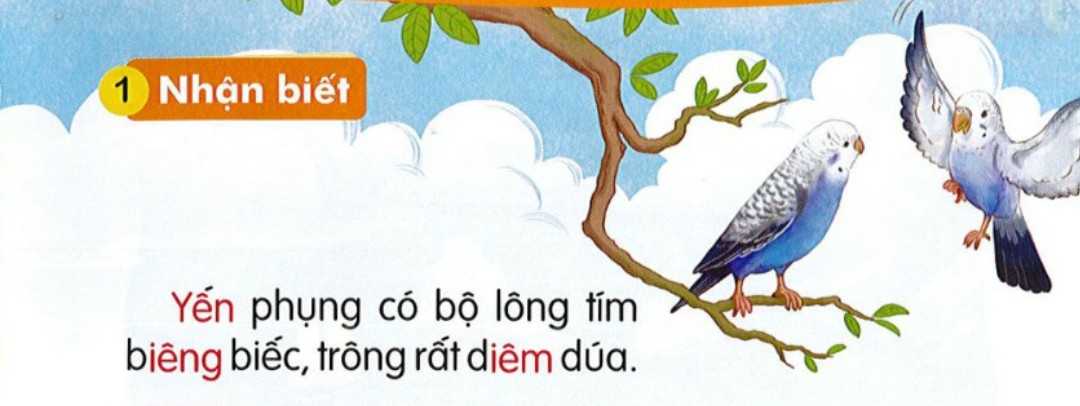 Yên
Yến phụng có bộ lông tím biêng biếc, trông rất diêm dúa.
iêm
iêng
2
Đọc
yên
iêng
iêm
b
iêng
iêng
b
kiễng
liệng
riềng
diềm
kiểm
xiêm
yên
yến
2
Đọc
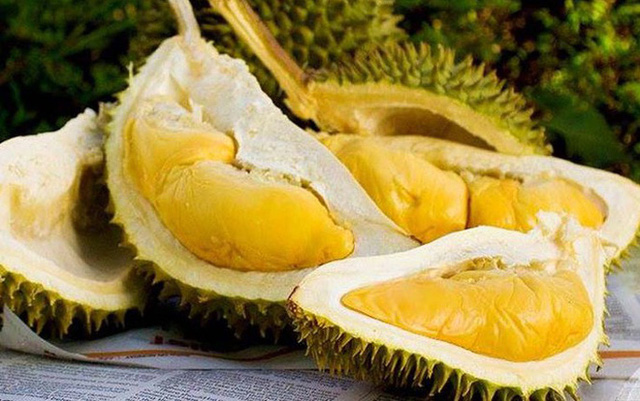 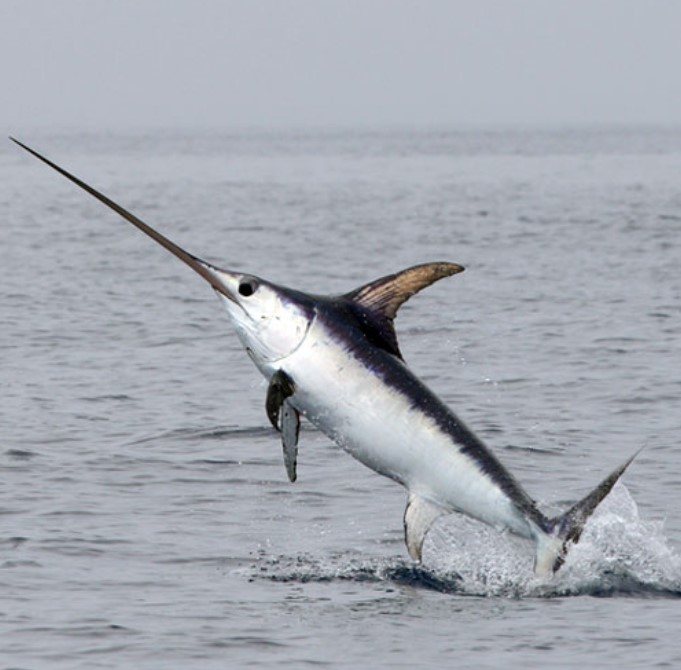 sầu riêng
cá kiếm
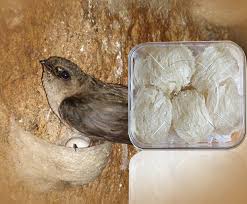 tổ yến
3
ViÕt
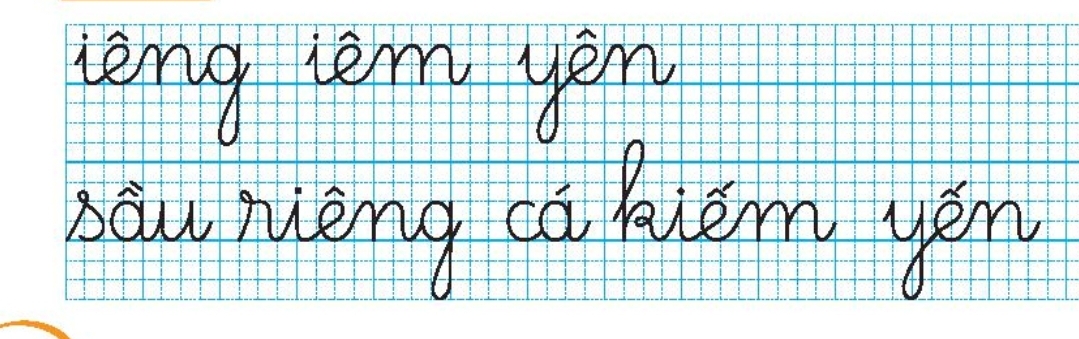 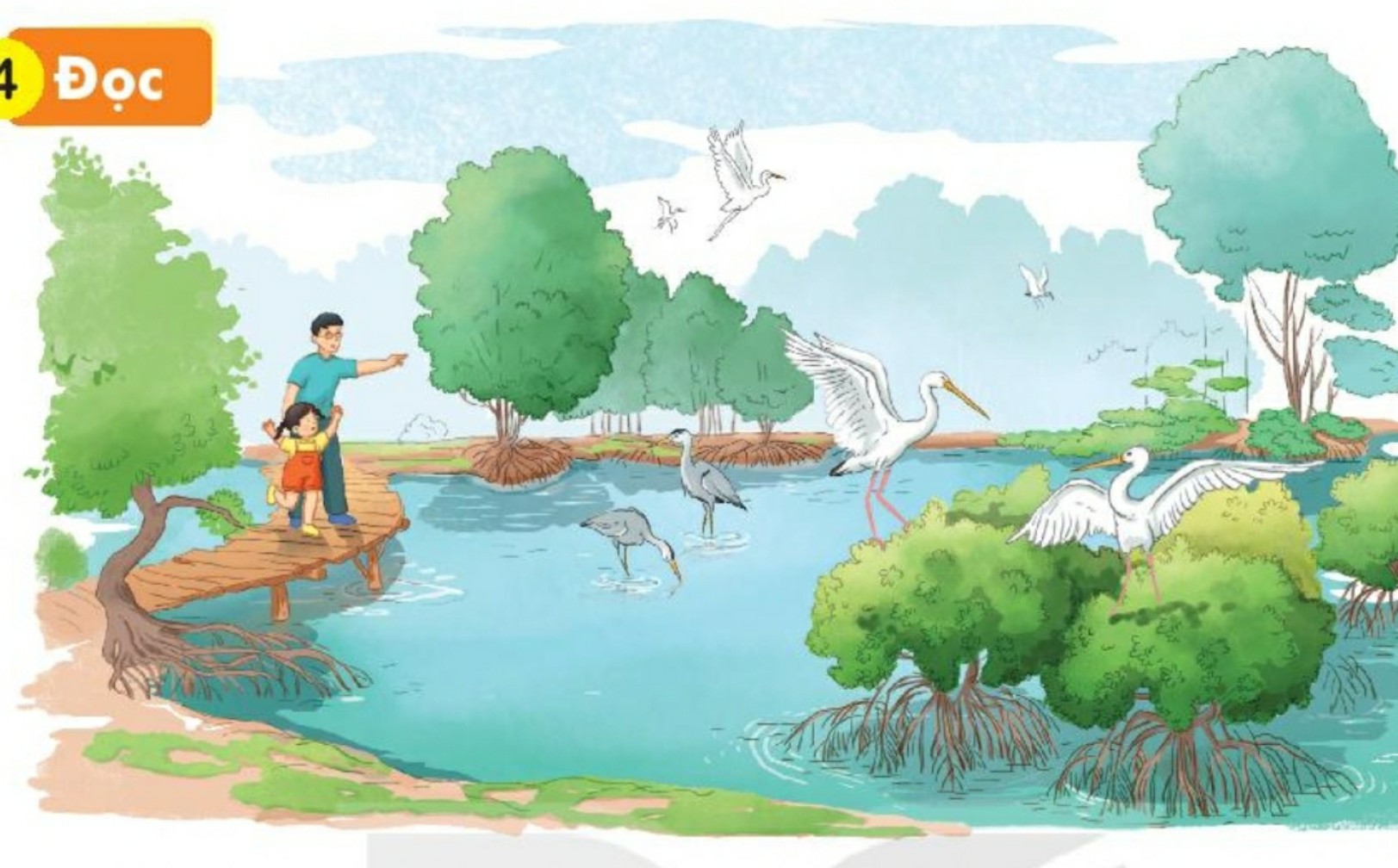 4
®äc
Chủ nhật, Hà theo bố đến sân chim. Sân chim có cò, diệc, sáo, bồ nông, bói cá. Cò trắng, diệc xám bay liệng, đậu kín trên những cây mắm, cây bần. Sau một ngày đi kiếm ăn, đàn chim ríu rít về tổ, thật yên bình.
5
Nãi
Loài chim
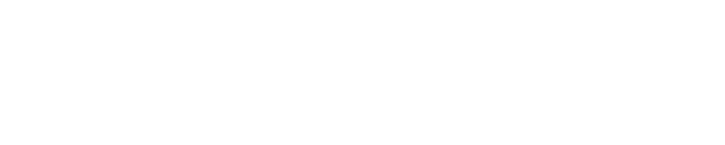 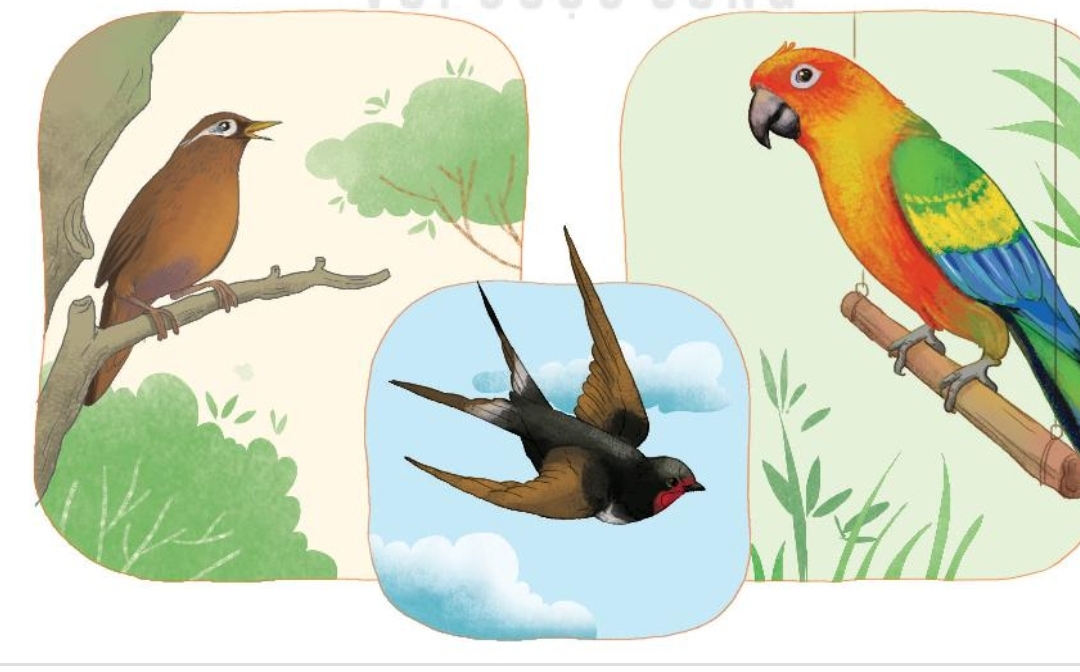